Подготовительная к школе группа «Карлсон»
Воспитатели
Бобылева М.А.
Маркова Е.В.
Утро«На зарядку становись!»
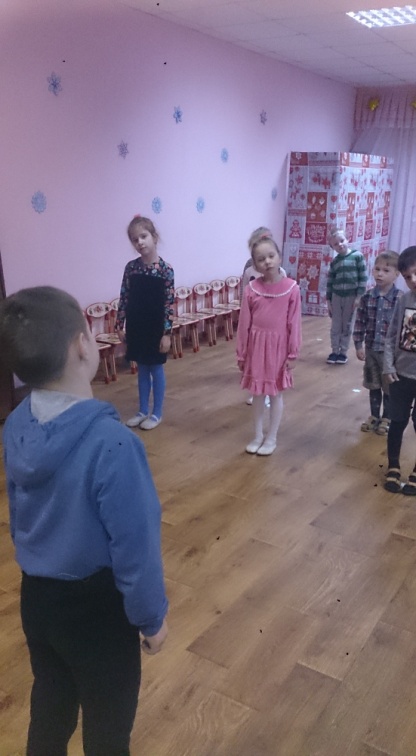 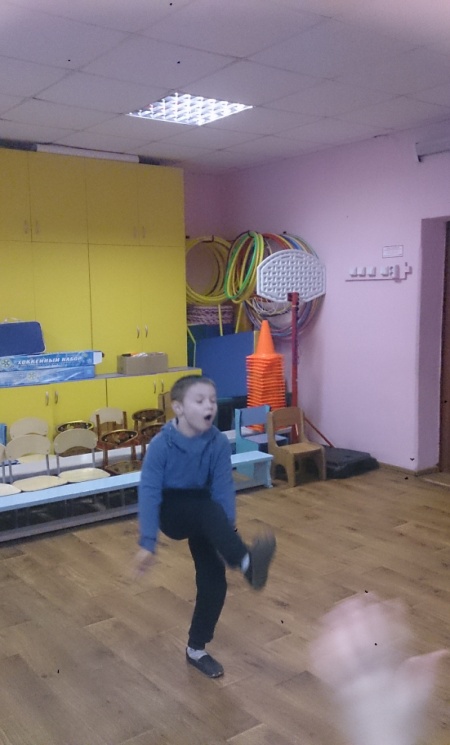 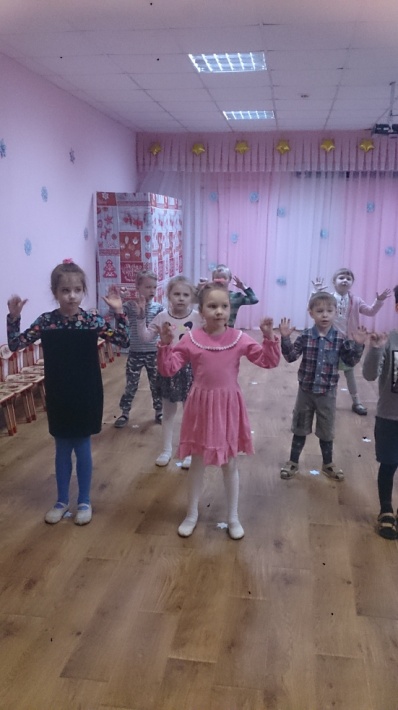 Образовательная деятельность
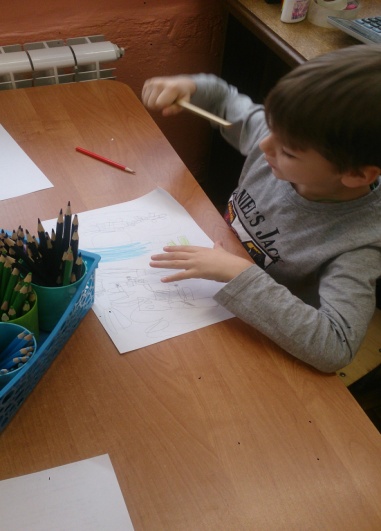 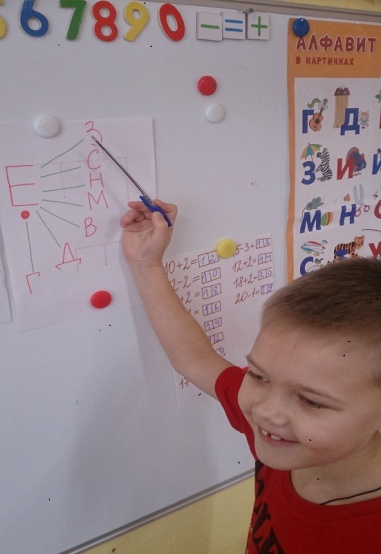 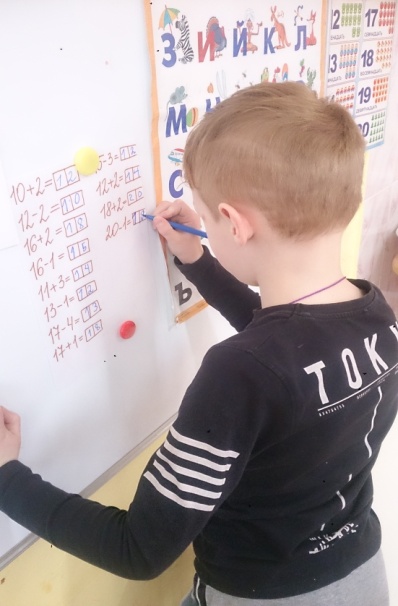 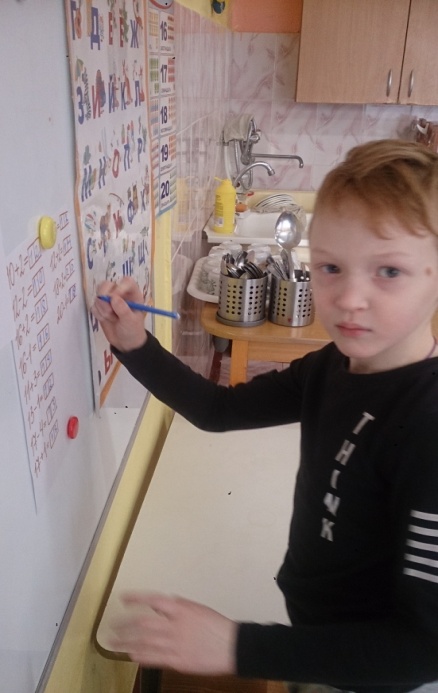 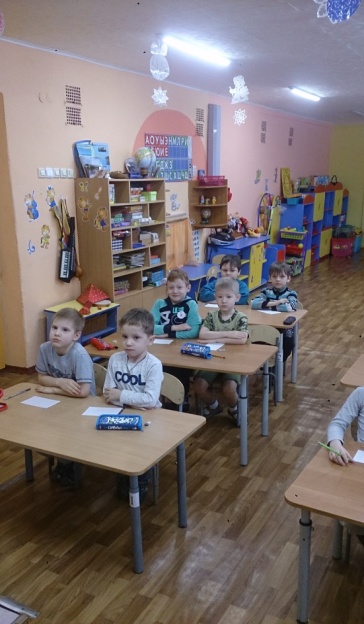 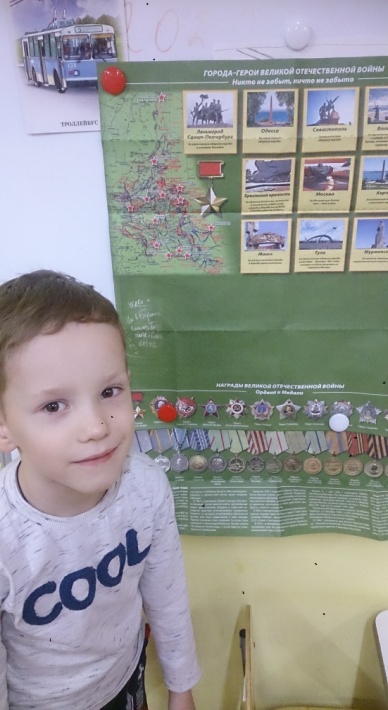 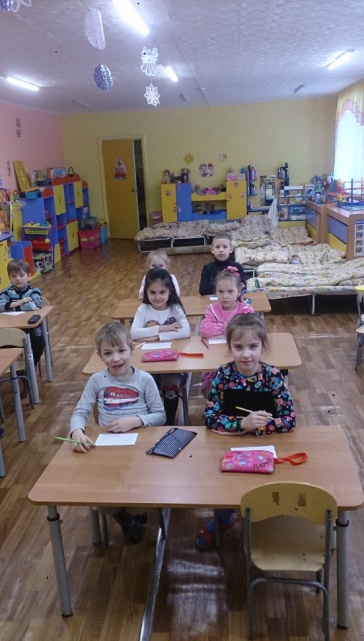 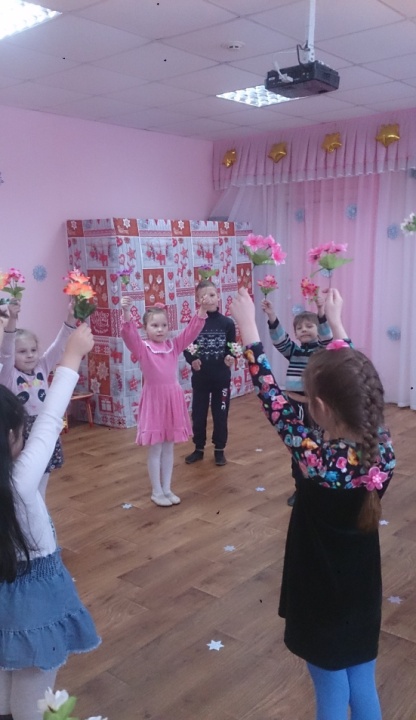 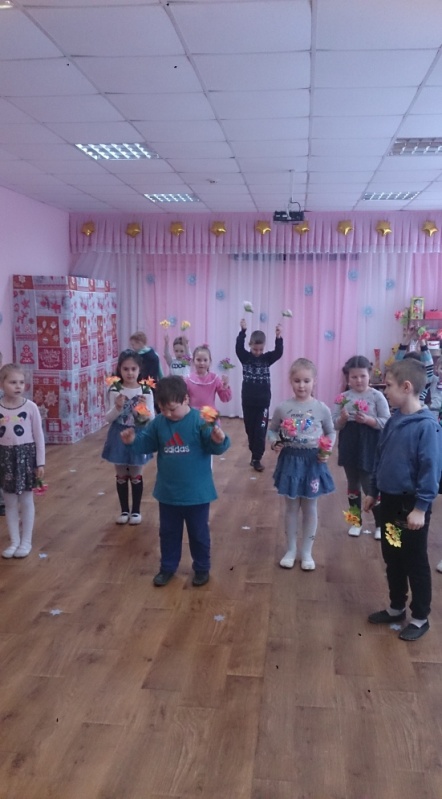 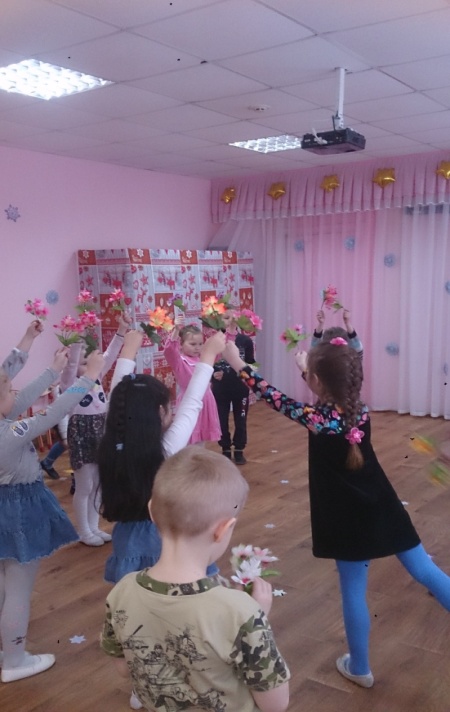 Прогулка
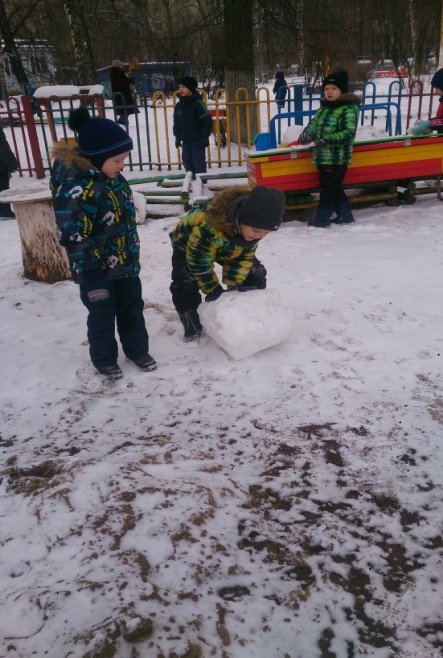 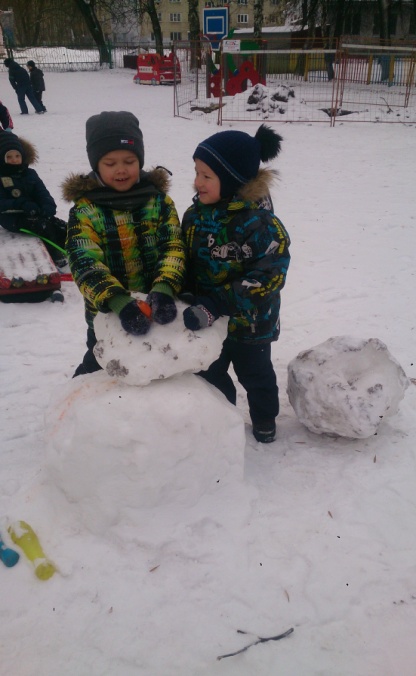 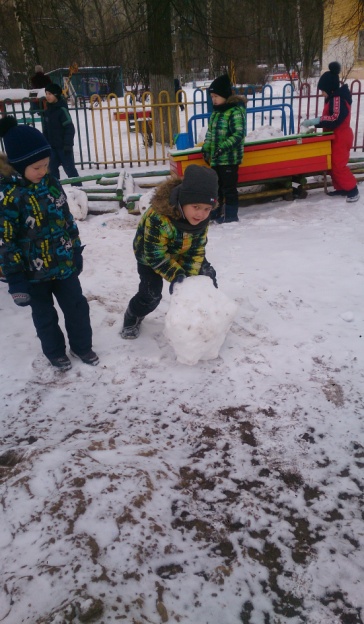 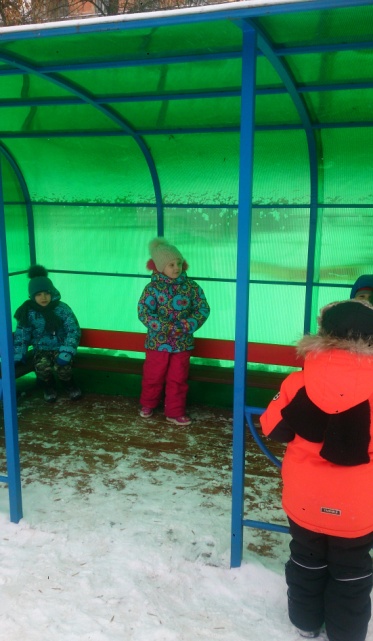 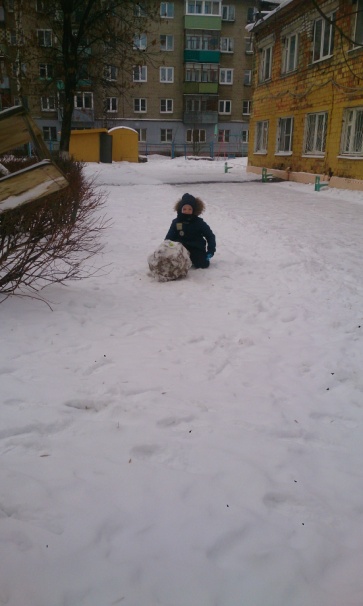 Свободная деятельность
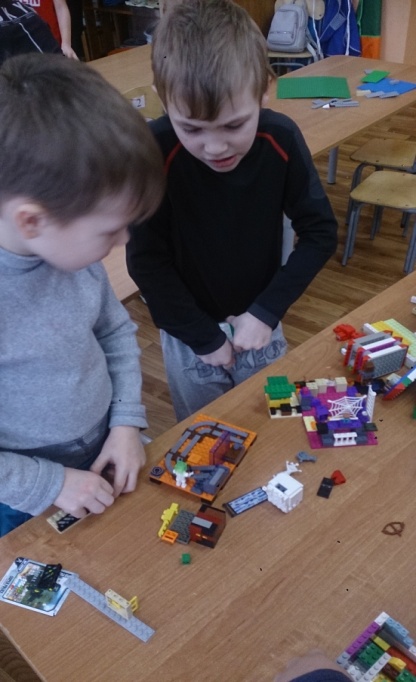 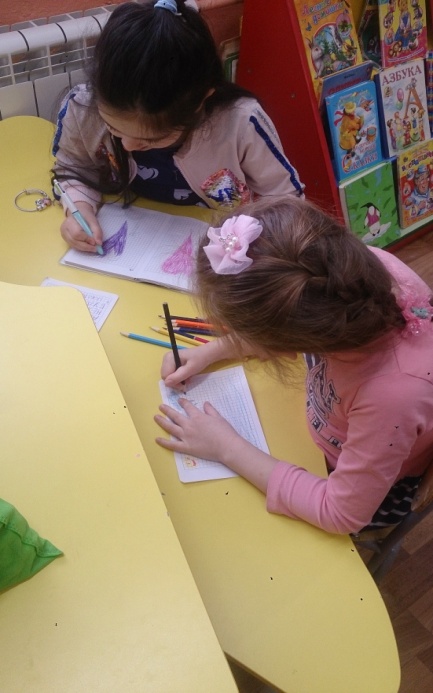 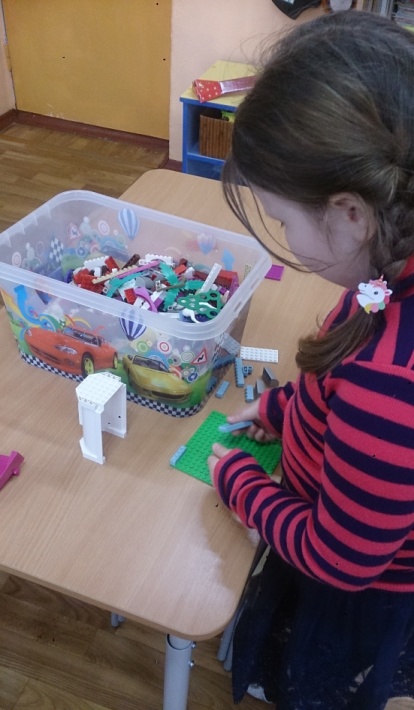 1 младшая группа «Ягодка»Воспитатель Усанова Е.С.
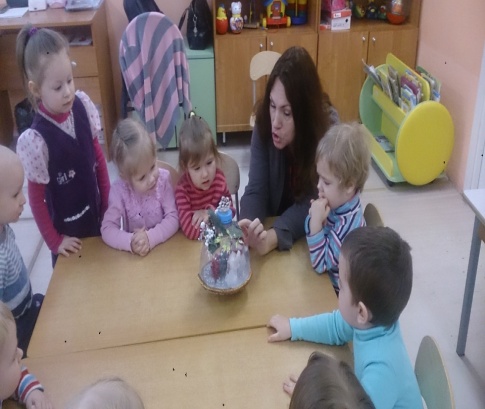 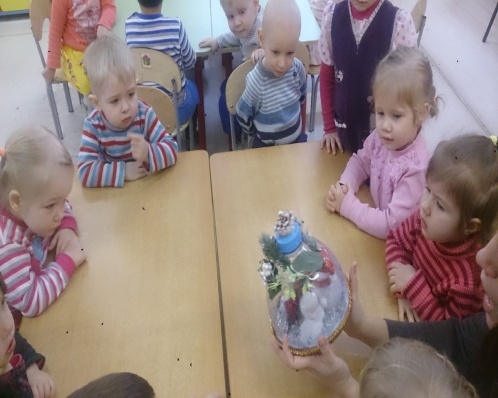 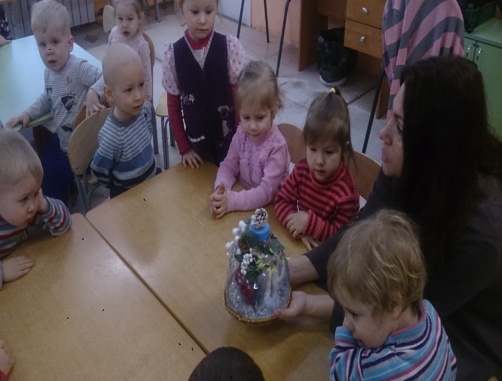 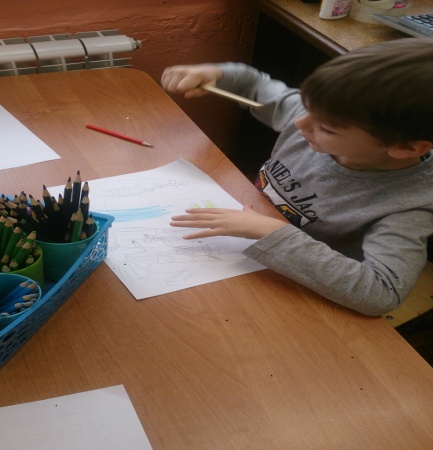